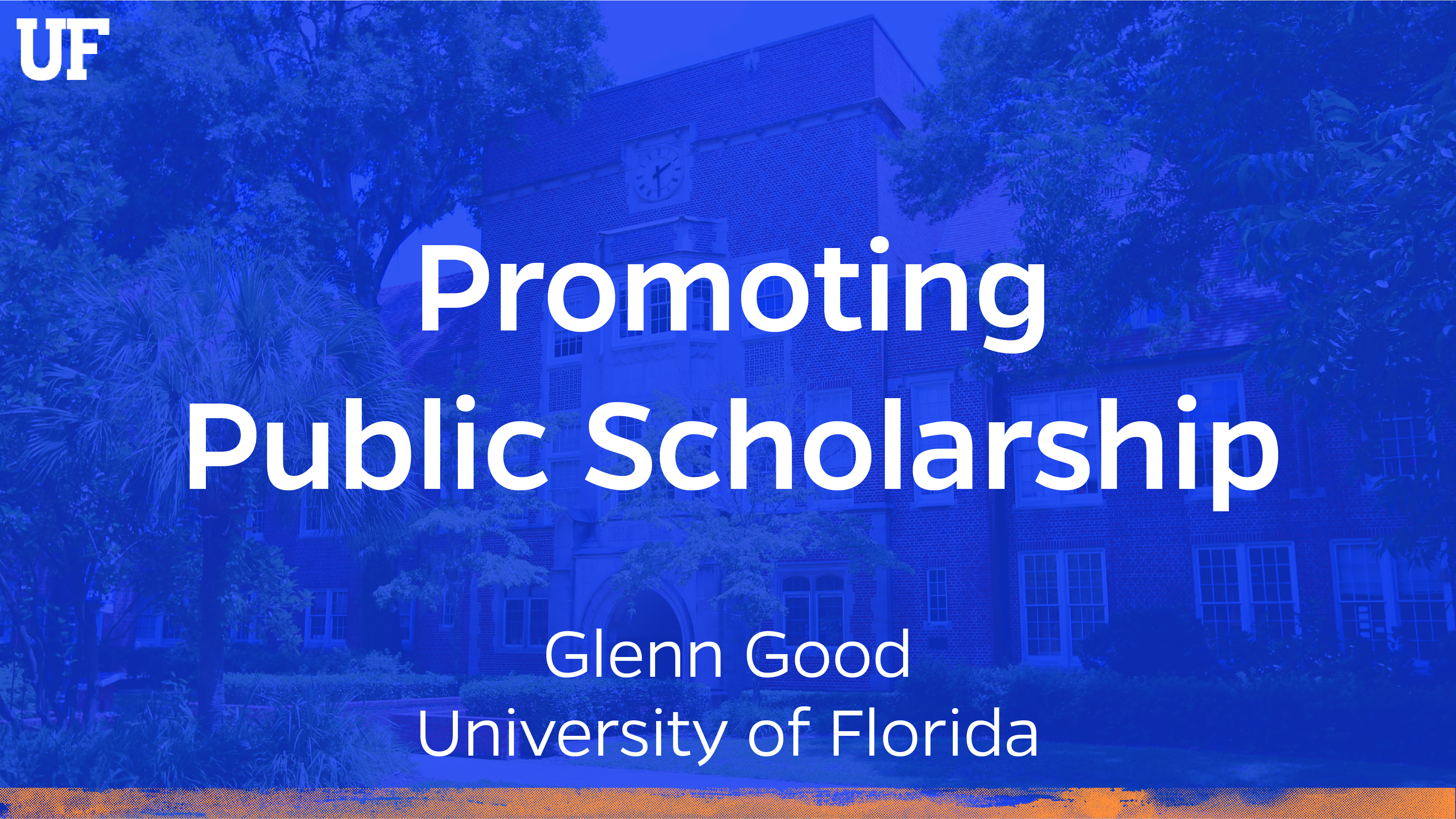 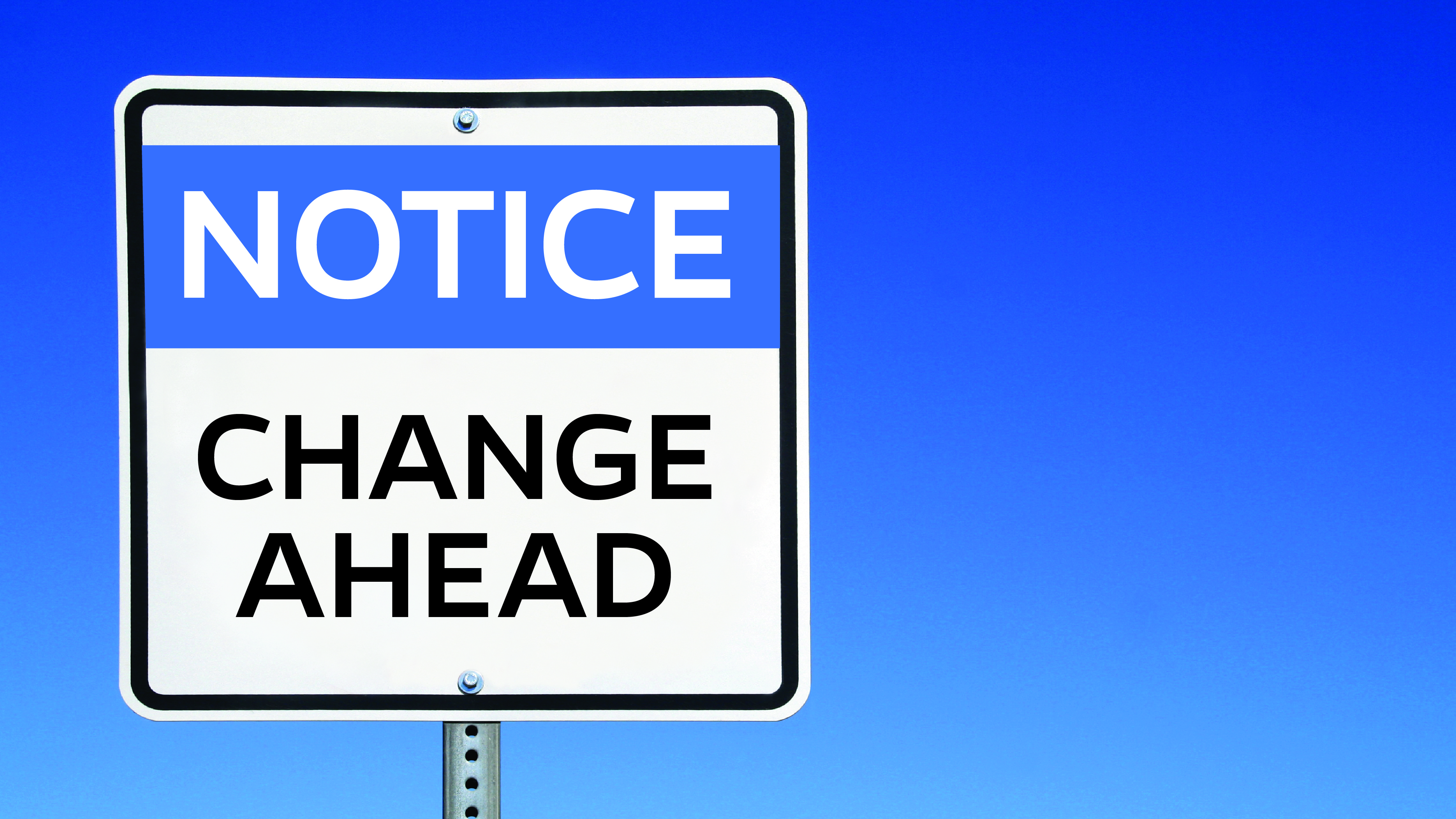 [Speaker Notes: Education changes are coming fast & furious!]
Main Points
COEs need not be passive or subordinate
COEs can lead major initiatives and impact societal issues in 7 steps
[Speaker Notes: Well, here goes...  Supposed to lead with main points.  Here they are!  

In addition to main points, I’ll also describe the 7 steps, so you know what you might encounter along the way. 
I’ll also offer a few tips while sharing a story that illustrates the journey to help you be successful should you opt to do something similar. 

Now, you can return to your tweeting!]
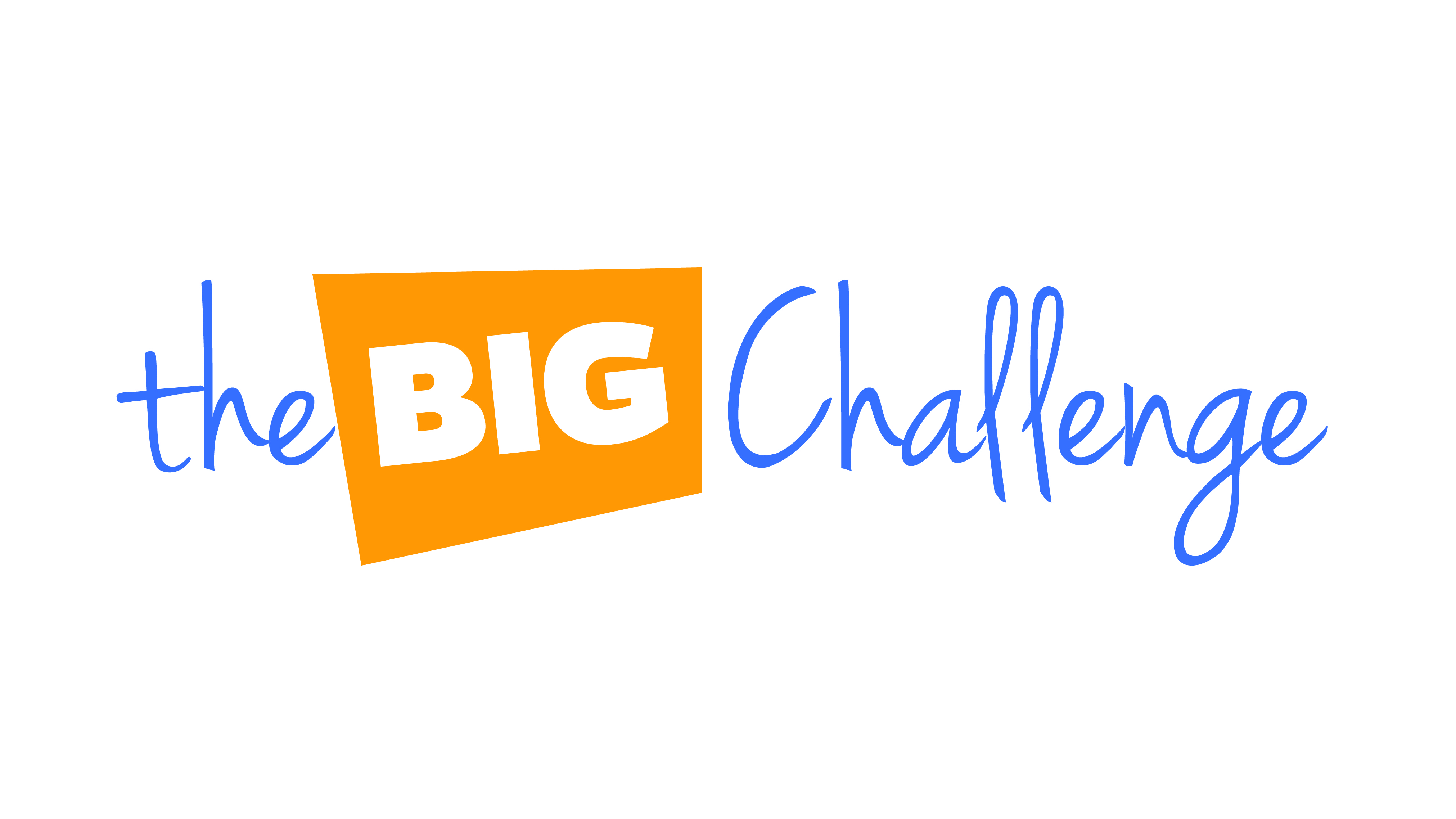 [Speaker Notes: Step 1-- What is the public issue/challenge/goal you seek to address?

Step 2 -- What options/resources does the dean or college have available to address an important issue?]
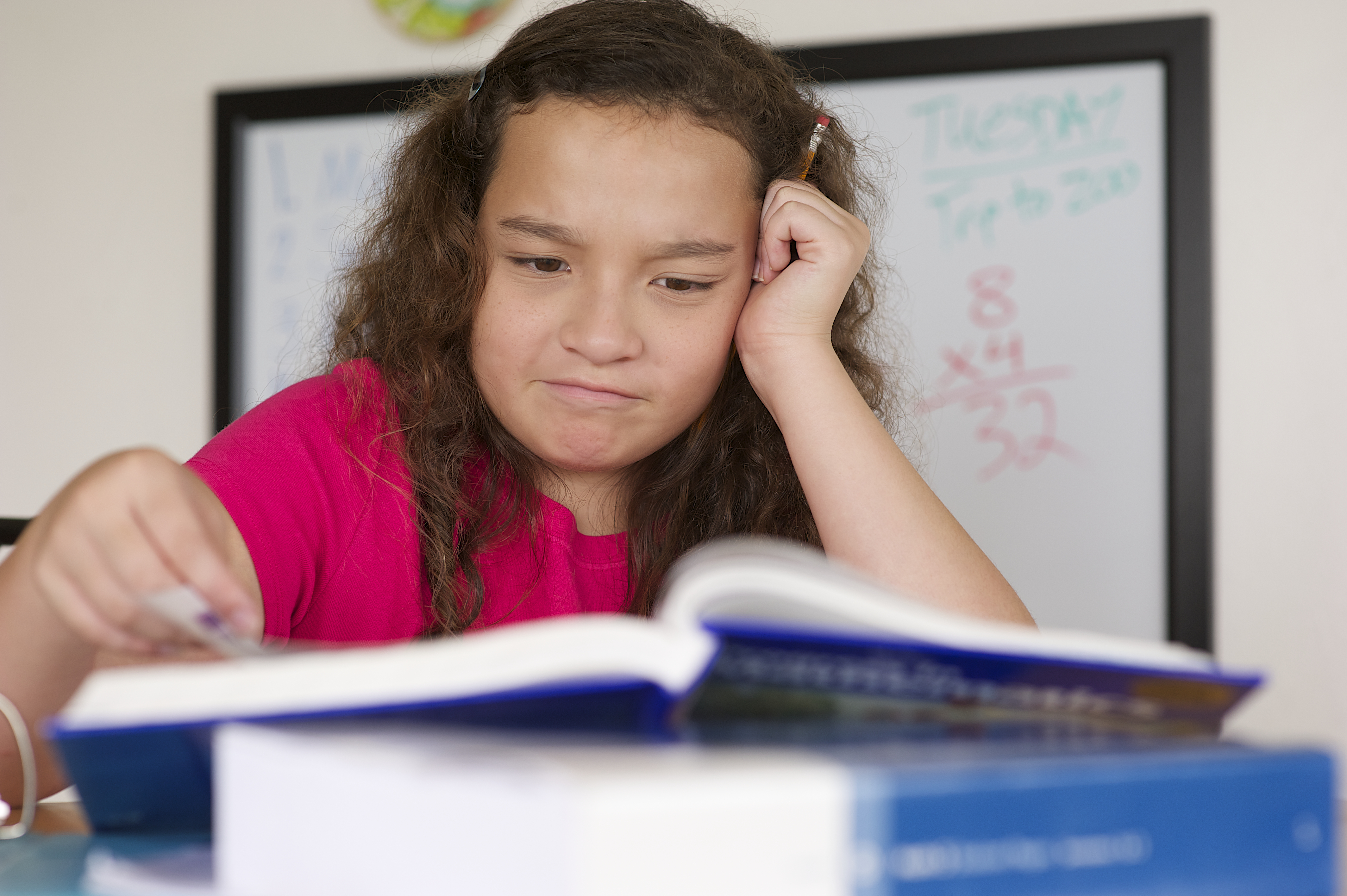 [Speaker Notes: In our case, we chose optimizing early childhood development]
Optimizing Early Childhood     Learning & Development
90% of brain development occurs in first 5 years of life
1 in 3 children enter kindergarten unprepared for school
Shapes trajectory for growth
[Speaker Notes: We thought it was important and we had expertise in college]
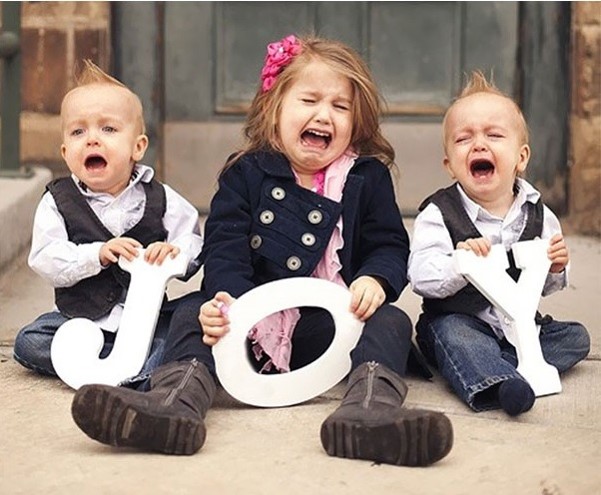 [Speaker Notes: Statewide survey indicated 700K kids attending some form of early learning program spread across a disjointed network of 30 early learning coalitions across the state

Quality varied from very high quality learning experiences with professional staffs   
-- to some of lowest quality care being provided to children who needed it most – such as being buckled into car seats on the floors in front of a TV for hours at a time. 

As reflected in this image of 3 children supposedly depicting “JOY”, these were not growth promoting conditions or happy kids]
What Can We Do About It?
Environmental scan of:
     Nation
     State 
     University
     College
     Community
[Speaker Notes: Step 3-- What are broader political contexts and constraints of which the dean and/or public scholar should be cognizant?

EC federal priority
Decentralized university with 16 colleges – boats on their own bottoms

Collaboration based on good will among deans, not on institutional structure or incentives.]
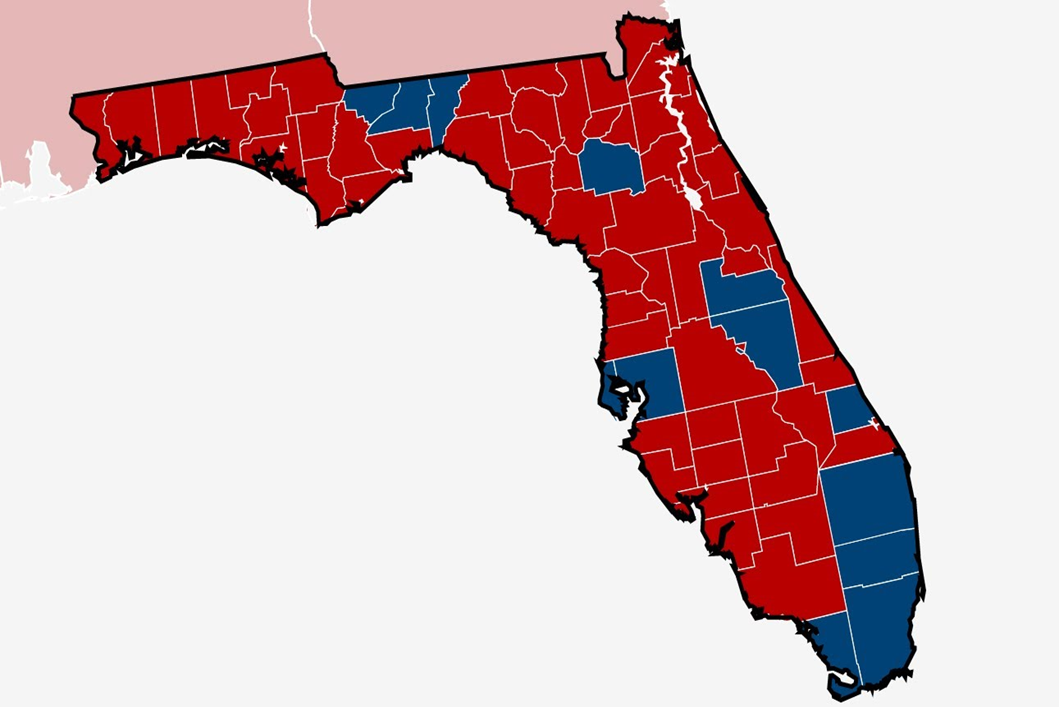 Florida
[Speaker Notes: Florida:
No state income tax
Tolerance of economic / resource disparities
Decentralized, community-based services
Politically polarized, reflecting diversity of country]
Seizing Opportunity & Making the Case
Optimizing Early Childhood
President 
Provost
VP for Advancement
VP for Research
Univ Communications
[Speaker Notes: Step 4 –  Determine what communication medium(s) are most appropriate to effect the desired outcome?

Step 5 -- How should support be garnered for the plan and from whom?   …DON’T SURPRISE YOUR BOSS!

We chose National Summit – invite key national and state stakeholders]
Enacting the Vision
[Speaker Notes: Herding CATS!  With many accustomed to being Top Cat among equals!
Make the case for intensive collaboration among constituent groups
Our university participants included 7 colleges, 8 departments, and 3 centers]
Expect to Encounter…
Design & Implementation Challenges
[Speaker Notes: Sign on gate say: “Notice: Keep gate closed and locked”  But there is no fence on either side of the locked gate!
Challenge to coordinate cohesive vision and priorities among many stakeholders]
Expect to Encounter…
Challenging Communications & Behavior
[Speaker Notes: As momentum, excitement, & publicity grow:
Those who have not been involved or even interested -- suddenly want to be involved or have large say in decisions.
Those that were initially involved on small scale, suddenly want to be leaders. 
As a colleague says, we study kids with challenging behaviors, and display them ourselves!]
Enact the Plan - Persist!!
[Speaker Notes: Step 6 -- Enact public scholarship plan

You may have heard that Gwen Jorgensen told her coach that was going to retire from triathlon after a bad race?  
     Coach said to take the weekend and think about it. 
She went on to win gold in Rio -- with the fastest run time of the day!

There may be many times when team wonders what we’d gotten ourselves into?
We considered surrendering to on-going influences that would have distracted, 
  or even detracted from the primary messages. 
We opted to stay the course, and are glad we did.]
Assess Outcomes…
National 
   Summit
[Speaker Notes: Contentious challenges included deciding who to invitee and how to allocate time slots]
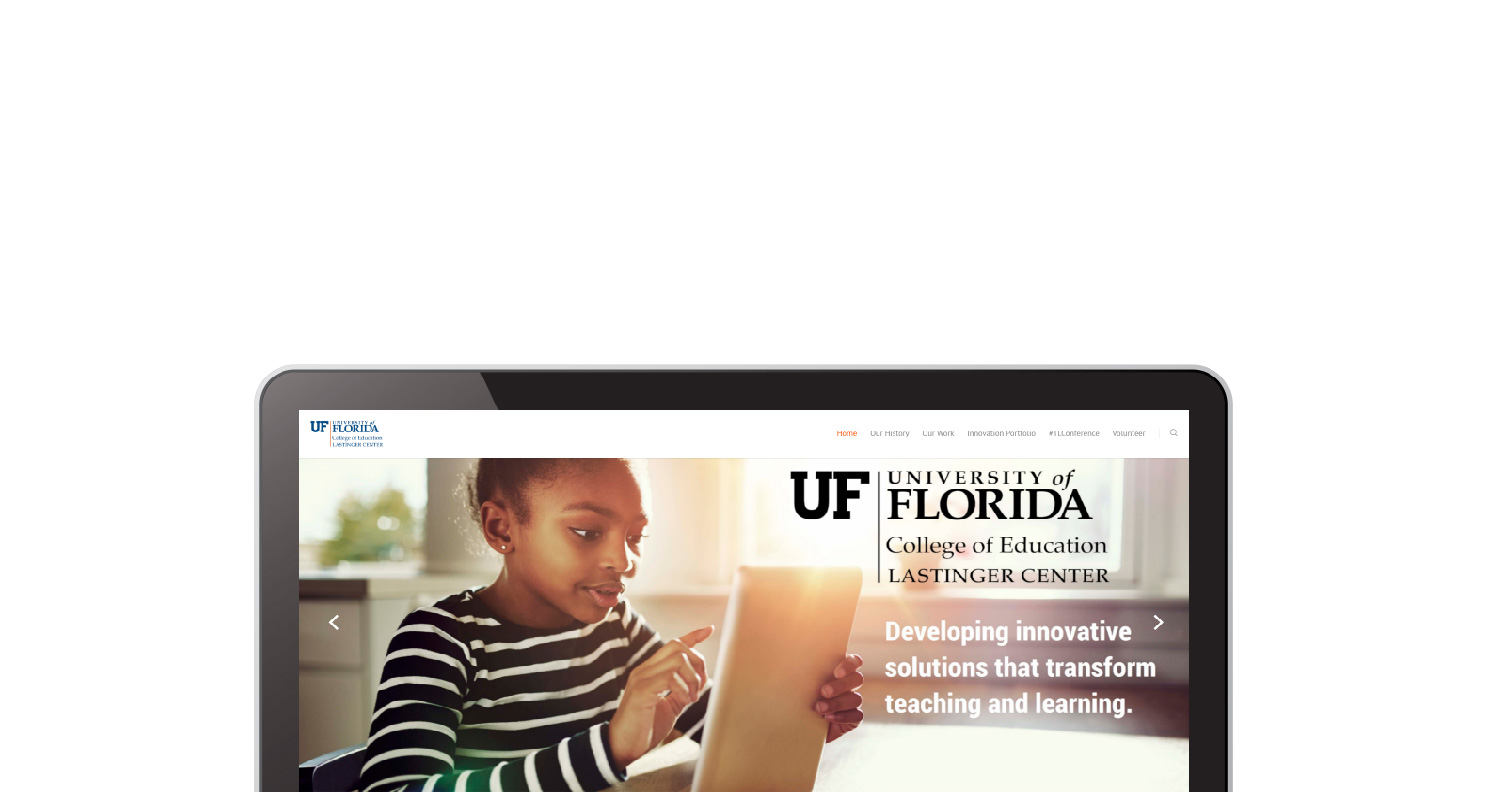 Outcomes…
Early Learning Florida PD System
[Speaker Notes: Almost 3,000 early learning teachers achieved mastery of the courses

Practitioners were located in 800 early learning provider locations

Serving more than 15,000 children 

On track to at double those numbers this year.]
Outcomes…
More statewide attention
Improved services
Mobilized local involvement
Increased research & grants 
Creating demonstration sites
Activated donors
[Speaker Notes: Lots of positive outcomes so far…

Step 7 -- Assess outcome.  If not successful, repeat steps 1-6 with new info obtained by the first time through!]
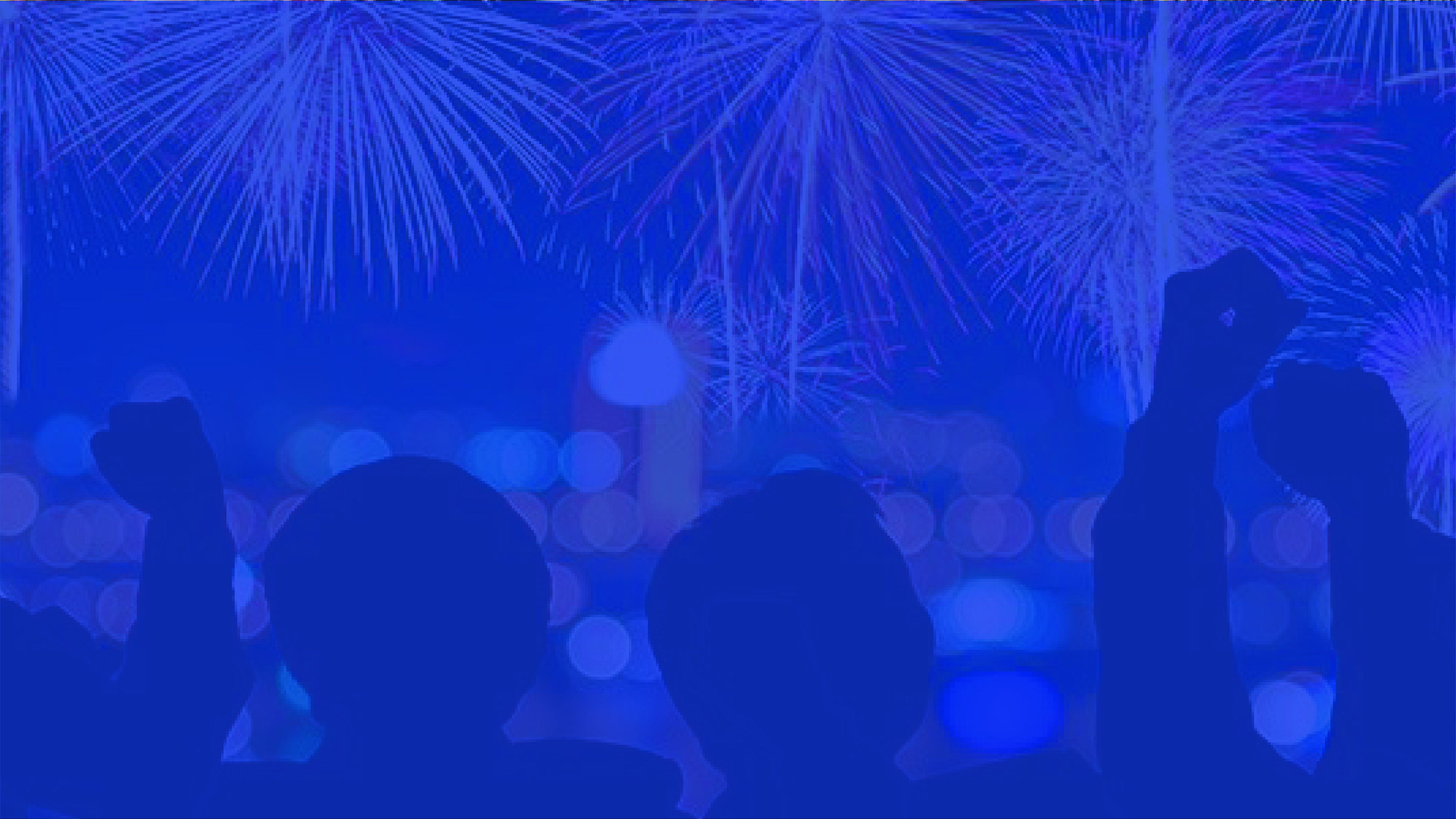 Take Away
Deans can lead public scholarship initiatives enhancing knowledge 
& improving society!
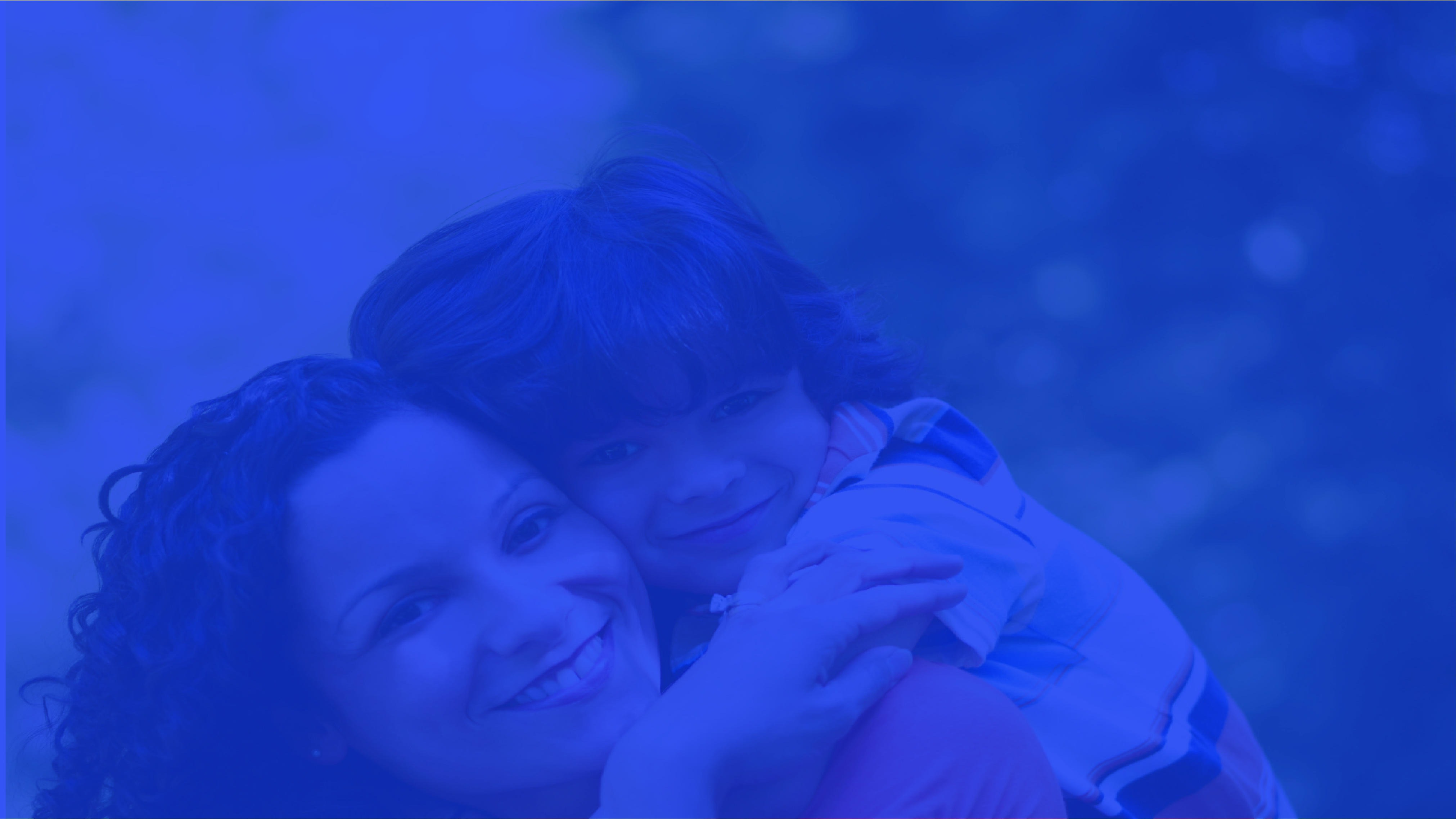 Questions/Comments?
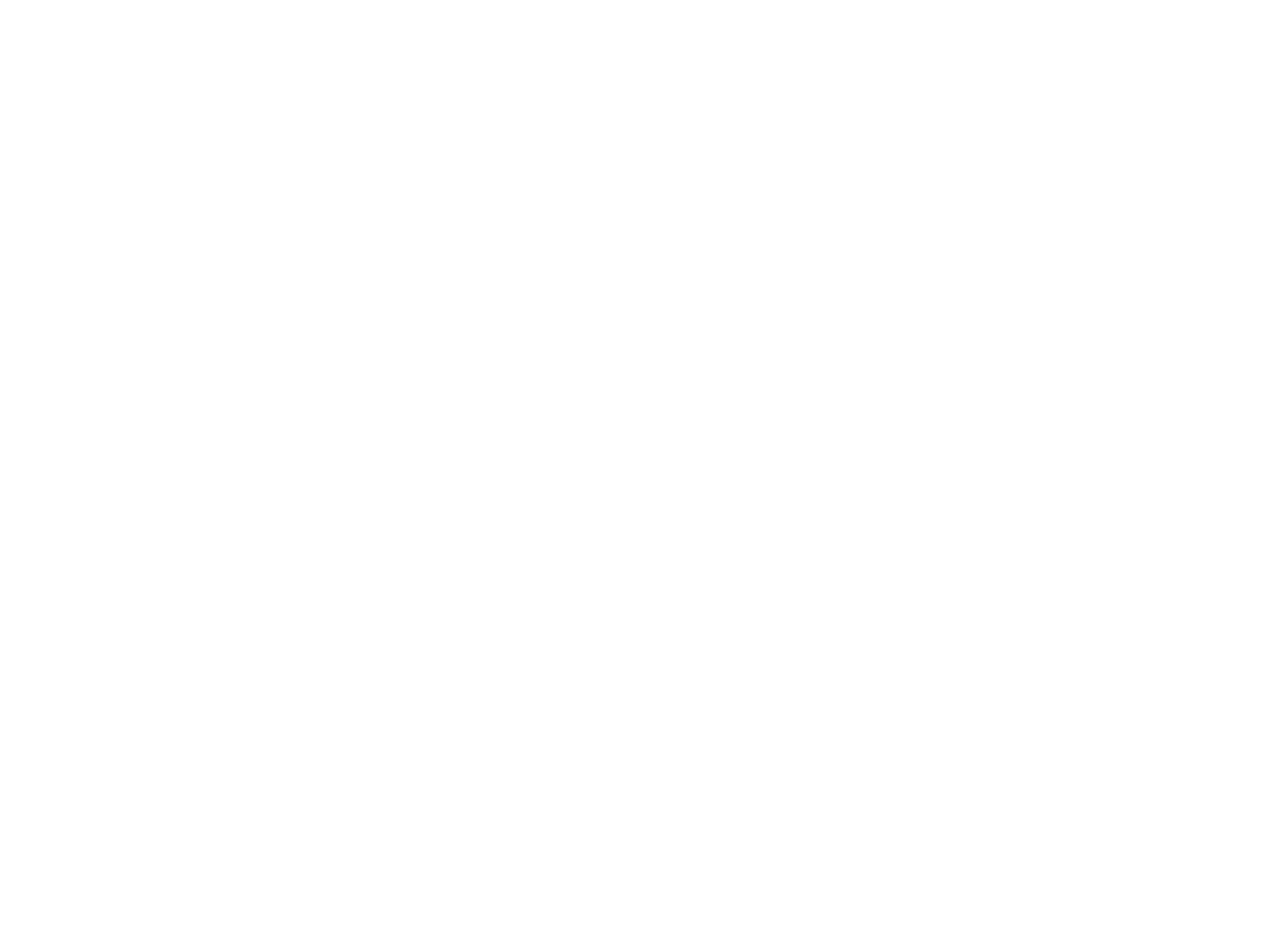